Biology 4th StageComparative Anatomylab No. 4
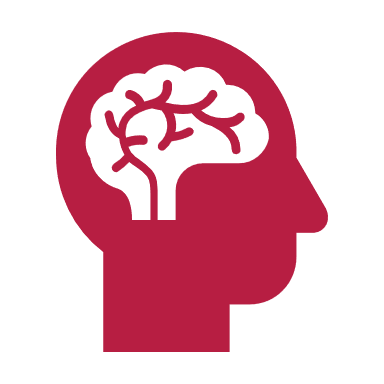 Edit by  Dr. hind mahmood jumaah
Axial skeletonThe skull
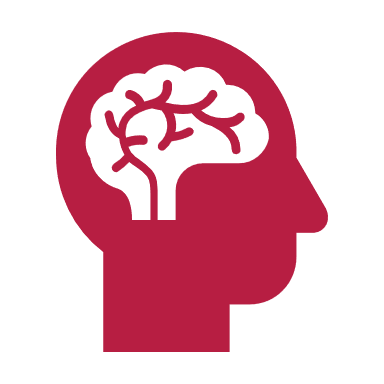 Edit by Mohammed Sabbar
The skull
Definition: The skeletal structure forming the framework of the vertebrate head is called skull. It is derived from three major embryonic components:
Neurocranium القحف العصبي or chondrocraniumالقحف الغضروفي .
Dermatocraniumالقحف الادمي .
Splanchnocraniumالقحف الحشوي او الاحشائي .
The skull
Neurocranium القحف العصبي or chondrocraniumالقحف الغضروفي .
1. Craniumالقحف  or brain box surrounding brain.
2. Sense capsulesالمحافظ الحسيه  ( olfactoryشميه  ,opticبصريه , andauditoryسمعيه  capsules).
Dermatocraniumالقحف الادمي .
 Membrane or dermal bone of skull.
Splanchnocraniumالقحف الحشوي او الاحشائي .
 Pharyngeal skeleton (upper and lower jaws, hyoid archالقوس اللامي , and  larynxالحنجره
Chondrocranium development
The developing chondrocranium forms cartilage from several pairs of cartilage regions:
a.	Pair of prechordal قبل حبلي cartilage .
b.	Pair of parachordalجنب حبلي  cartilage.
c.	Notochordحبل ظهري .
d.	The sense capsules ( olfactory, optic, and auditory capsules).
e.	The occipital regionالمنطقه القفويه  cartilage.
They fused together during the development to form the chondrocranium
Chondrocranium development
Splanchnocranium
The splanchnocranium components are represented by the following:
1.	The first arch is called the mandibular archالقوس الفكي  and its divided into dorsal and ventral elements which are:
A.	The dorsal element called the palatoquadrateالحنكي المربعي . It contributes to the upper jaw.
B.	Ventral element called Meckels cartilageغضروف ميكل . It contributes to lower jaw.
2.	The second arch is called hyoid archالقوس اللامي , most prominent component is the hyomandibularفكي لامي . In mammals, the ventral portion is involved in support the tongue, muscles used for swallowing and jaw movements. 
3.	The branchial archesالاقواس الخيشوميه  III-VII are associated with the gill apparatus. In mammals they eventually contribute to the larynx.
Splanchnocranium
Each pharyngeal arch consist of five segments:
-Pharyngobranchiaخيشومي بلعومي.
-Epibranchialفوق بلعومي .
-Ceratobranchialقرني بلعومي .
-Hypobranchialبلعومي سفلي(اسفل بلعومي) .
-Basibranchialقاعدي بلعومي .
Splanchnocranium
Dermatocranium
Dermatochranium lies superficial to neurocranium, has a large number of bones, represented by the following series:
a.	Facial seriesالسلسله الوجهيه : premaxillaقبل فكي(قبل فقمي) ,maxillaفكي , nasalsانفي .
b.	Orbital seriesالسلسله المحجريه : lacrimalالدمعي  ,prefrontalقبل جبهي , post frontalخلف جبهي , postorbitalخلف محجري , jugalوجني اوخدي   
c.	Temporal seriesالسلسله الصدغيه : intertemporalبين صدغي , supratemporalفوق صدغي , tabularمسطح , squamosalقشري , quadratojugalوجني مربعي .
d.	Vault seriesالسلسله القنطريه : frontalجبهي , parietalجداري , post parietalخلف جداري  .
e.	Palatal seriesالسلسله الحنكيه : vomerالميكعي , palatineالحنكي , ectopterygoidجناحي خارجي , pterygoidجناحي , parasphenoidجنب وتدي .
f.	Mandibular seriesالسلسله الفكيه : lateral bones: dentaryالسني  , splenialالطحالي , angularالزاوي , medial bones: prearticularقبل تمفصلي , coronoidتاجي
Dermatocranium